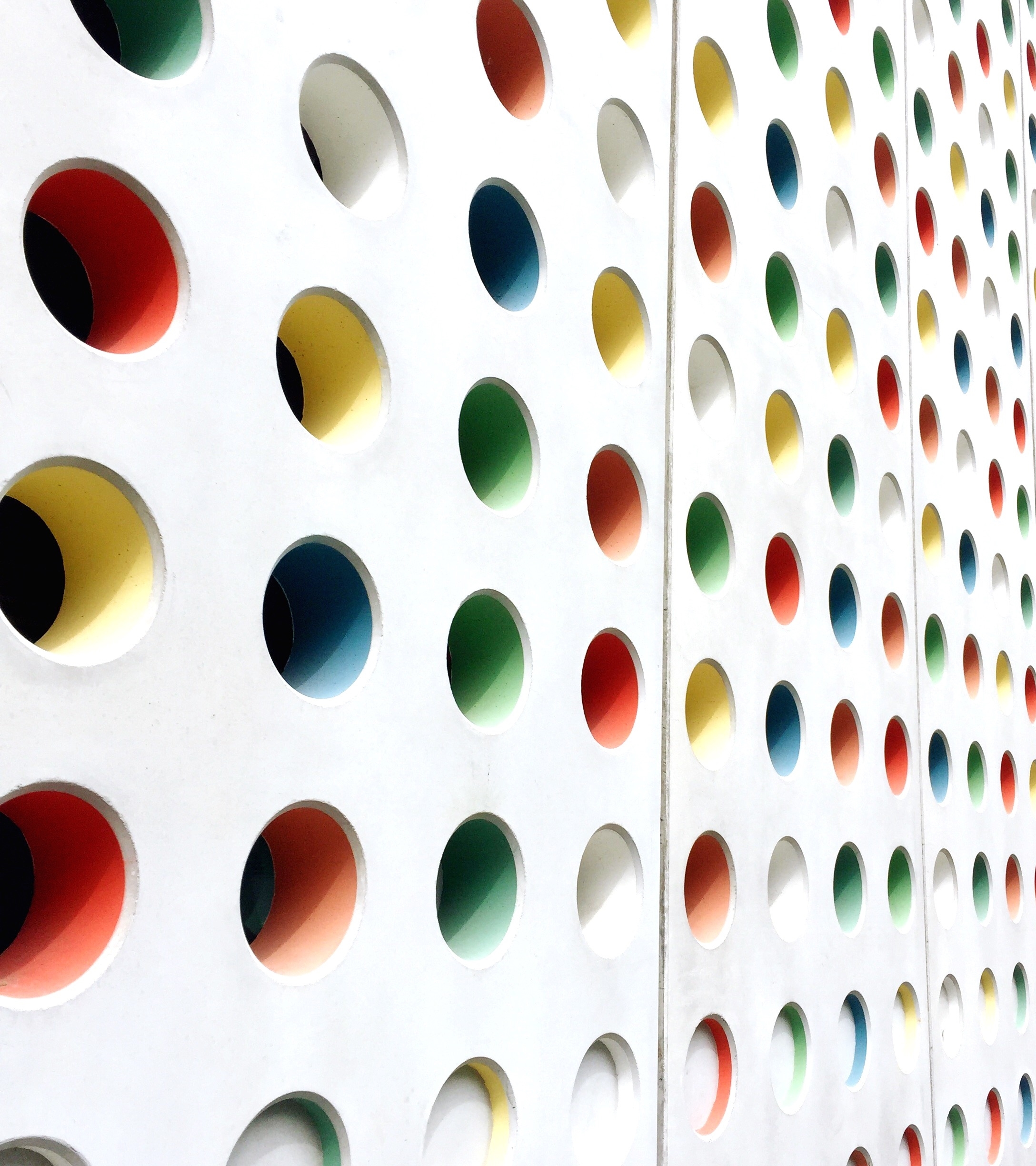 New York Energy Consumers Council, Board Member Meeting Wednesday, June 14, 2023
Presenter: 
George Diamantopoulos, Esq., 
Counsel to the NYECC
National Grid Rate Cases   4/28/23  (23-G-0025 and 23-G-0026 – RY ending 3/31/25)
Brooklyn Union Gas Company d/b/a National Grid NY (“KEDNY”) and KeySpan Gas East Corporation d/b/a National Grid (“KEDLI”)
Rev. req. increases $414M and $228M, 28% and 24% in delivery, respectively.
4/10/23 – 18-M-0084 – NYSERDA Report Assessing Energy Efficiency and Building Electrification Potential in NYS Residential and Commercial Buildings
EPA Proposed New Carbon Pollution Standards 5/11/23
Affecting Coal and new NG Power Plants
$85 Billion in climate and public health benefits over the next two decades
Annual emissions reduction equivalent of 137 million passenger vehicles
4/10/23 – 18-M-0084 – NYSERDA Report Assessing Energy Efficiency and Building Electrification Potential in NYS Residential and Commercial Buildings
PSC Order Requesting Comments on Technologies  (5/18/23 – 15-E-0302)
14 questions due by July 17, 2023 to identify technologies to close the gap between the capabilities of existing renewable energy technologies and future system reliability needs
To identify the actions needed to pursue attainment of the Zero Emission by 2040 Target:
Advanced nuclear (Gen III+ or Gen IV), long-duration storage, green hydrogen, renewable natural gas, carbon capture and sequestration, virtual power plants, distributed energy resources, or demand response resources? What other resource types should be included?
JUs proposals for EV Load Management Technology Incentive Program (5/19/23)
To identify the actions needed to pursue attainment of the Zero Emission by 2040 Target:
Demand management technologies capable of reliably balancing, curtailing, or deferring a customer's net EV charging demand on the electric grid will be eligible
Egs. (1) on-site energy storage; (2) energy storage integrated directly into charging equipment; (3) advanced load management software; and (4) energy management systems
At each utility’s discretion, upfront incentive levels be allowed up to 90% of all costs of eligible technologies, and up to 100% of costs within Disadvantaged Communities.
Con Edison filed Gas System Long Term Plan (5/31/23 – 23-G-0147)
To identify the actions needed to pursue attainment of the Zero Emission by 2040 Target:
Strategic Objectives in four key areas
Key takeaway from NYECC’s LEI report adopted in Con Ed’s forecast by taking into account NYC Local Law 154 (i.e. the gas ban phase in for certain NYC buildings starting in 2024)
Expect to invest up to $8.6B for gas delivery thru 2030
Beyond 2030, reduce gas consumption for net zero GHG by 2050
Notice Requesting Comments on Con Ed Gas System Long Term Plan due by 8/21/23 with Reply Comments due on 9/5/23 (6/7/23 – 23-G-0147)
Technical Conference on Con Edison’s long-term plan (6/21/23)
Also, significant references in the Plan to Non-Pipeline Alternatives (another key takeaway in the LEI report)
PSC EV Technical Conference (6/12/23 - 18-E-0138)
Midpoint review of EV Infrastructure Make-Ready Program
Barriers to obtaining and providing EV charging infrastructure data
Recommending the budget increase from $701M to $1.108B, updating the plug targets, extending the program's deadline beyond 1/1/25 if the plug targets are not met, and creating a $25M make-ready program targeting disadvantaged communities.
Con Edison Rate Cases
Prior Con Edison Electric and Gas Rate Cases (19-E-0065 and 19-G-0066)
4/27/23 – Con Ed filed a Petition for PSC to authorize Con Ed to capitalize incremental costs ($75M) to implement the new customer service system (CSS) above the $421M cap on capital expenditures
Con Edison Electric and Gas Rate Cases (22-E-0064 and 22-G-0065)
PSC to consider JP perhaps as early as in its June 22 Session
Con Edison Steam Rate Case (22-S-0659)
6/15/23 – Next Settlement Meeting to discuss Staff’s first settlement offer